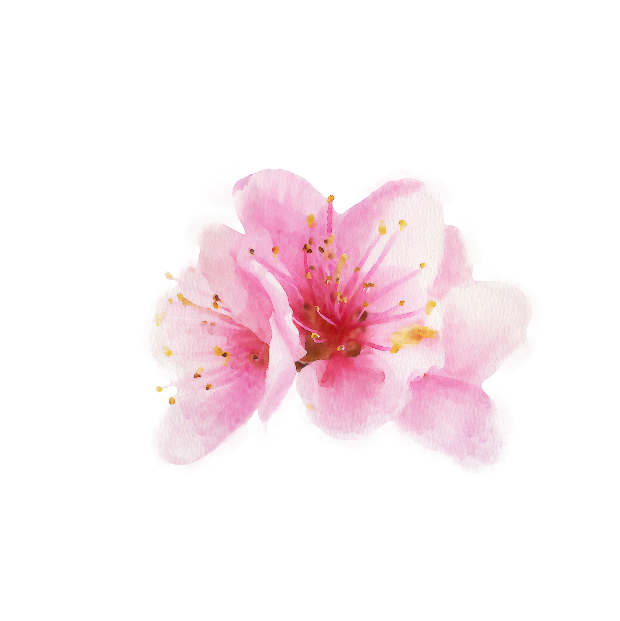 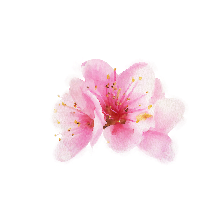 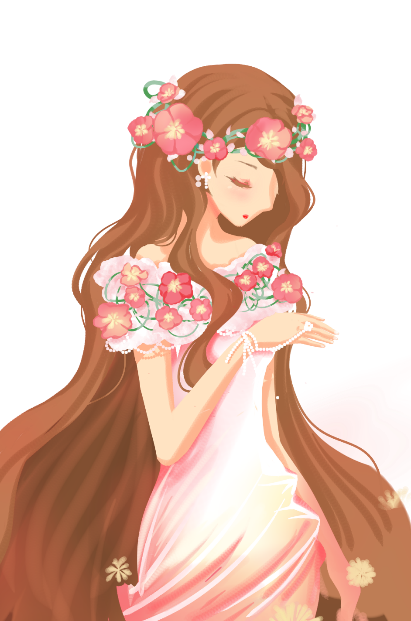 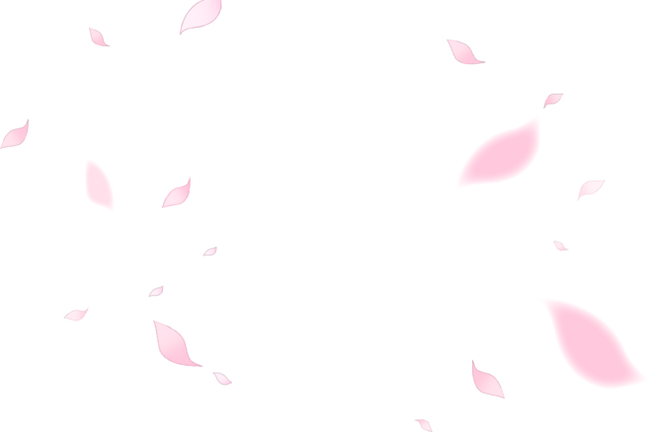 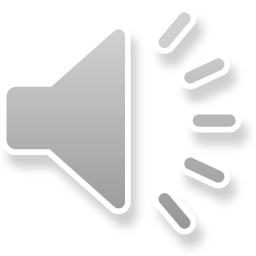 Hi~
女孩
3月7日女生节，快来和你的女孩约会吧！
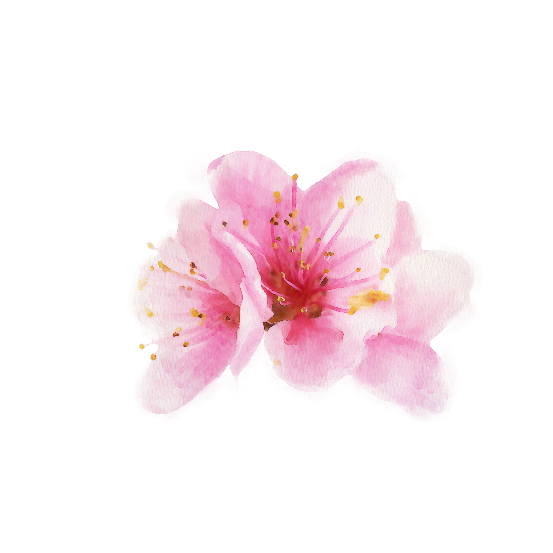 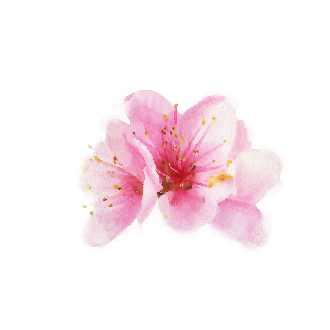 Happy Girl's Day
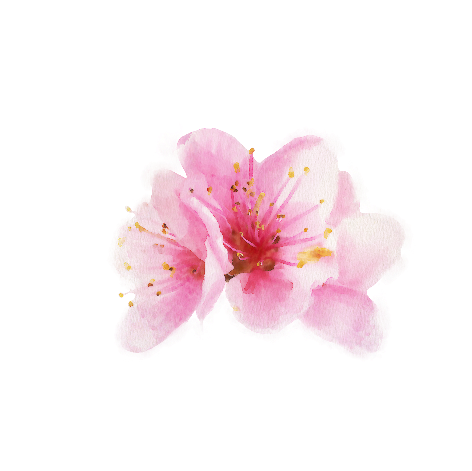 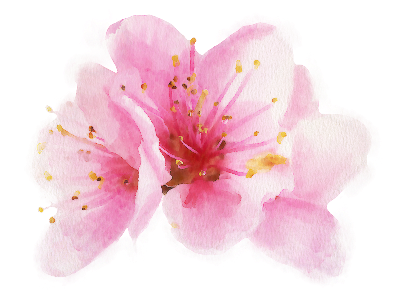 汇报人：XXX
汇报时间：2019年3月7日
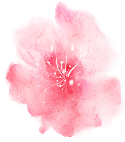 目录
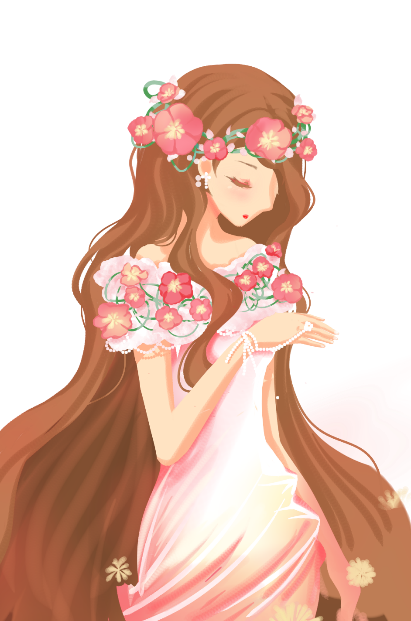 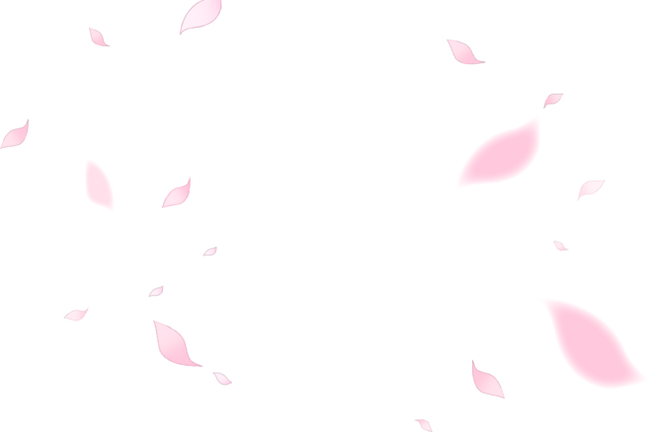 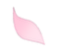 壹
贰
叁
肆
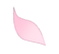 请在此输入标题
请在此输入标题
请在此输入标题
请在此输入标题
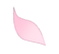 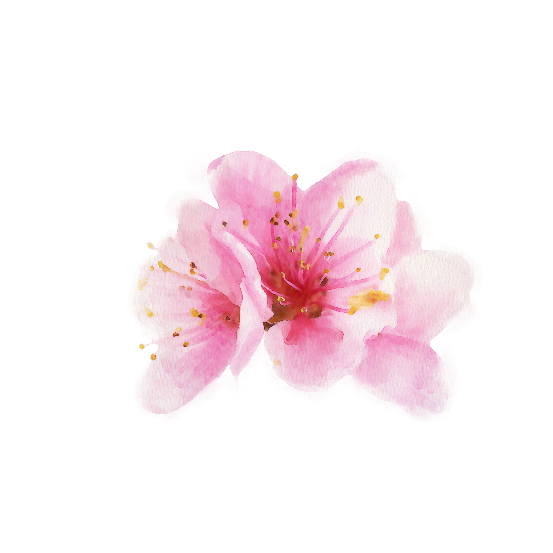 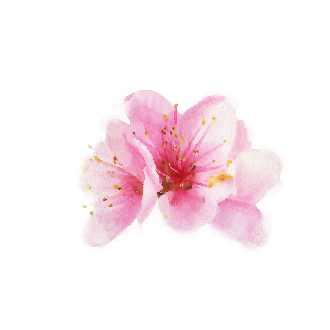 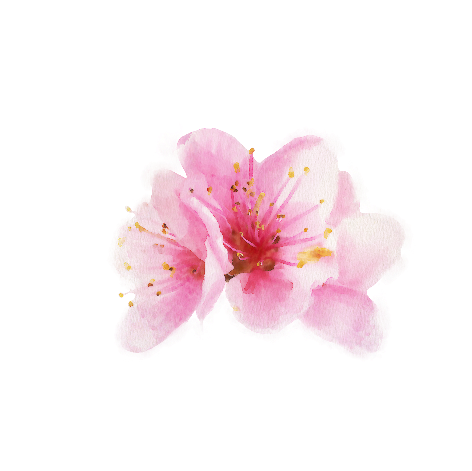 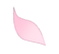 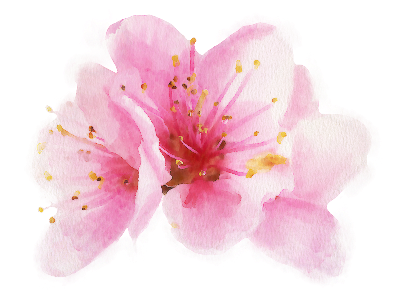 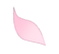 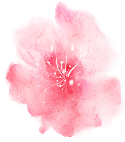 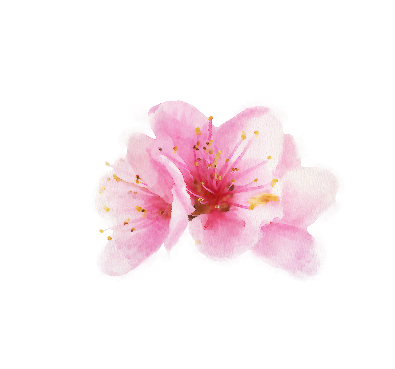 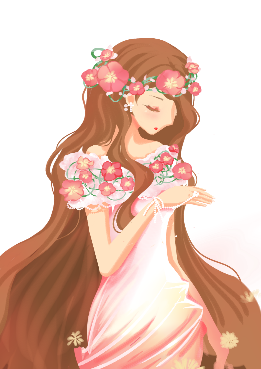 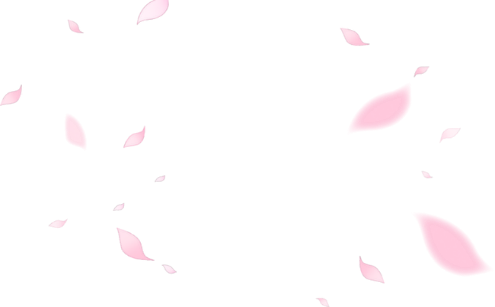 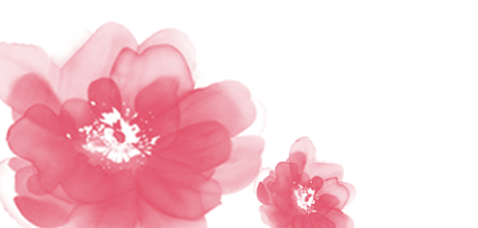 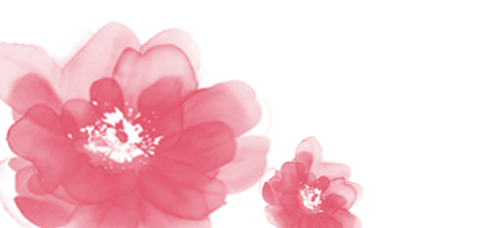 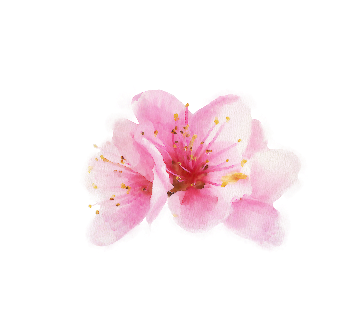 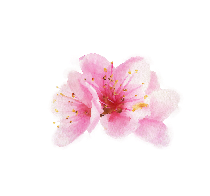 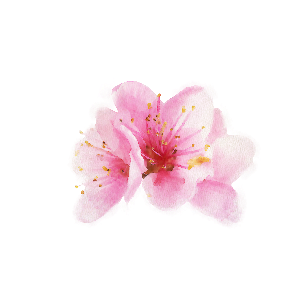 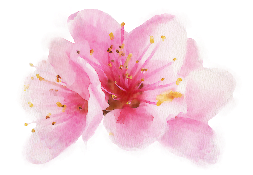 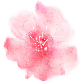 Happy Girl's Day
请在此输入标题
壹
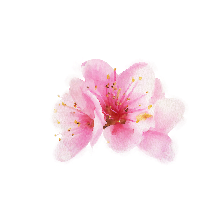 请您在此输入标题
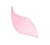 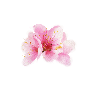 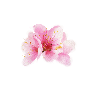 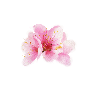 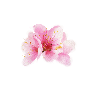 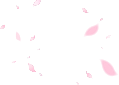 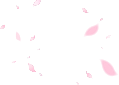 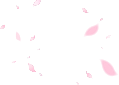 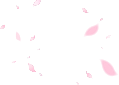 请您在此输入标题
请您在此输入标题
请您在此输入标题
请您在此输入标题
由山东大学在国内首先发起，后扩散到中国各 高校，是一个关爱女生、展现高校女生风采节日
女生节，起源于20世纪80年代末，一般定义在3月7日这一天，三八妇女节前一天。
由山东大学在国内首先发起，后扩散到中国各 高校，是一个关爱女生、展现高校女生风采节日
女生节，起源于20世纪80年代末，一般定义在3月7日这一天，三八妇女节前一天。
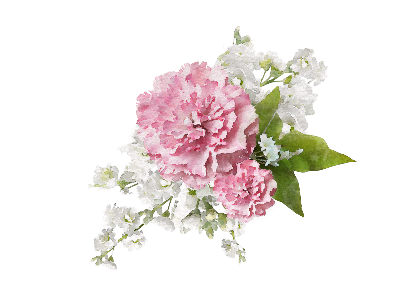 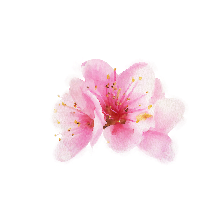 请您在此输入标题
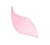 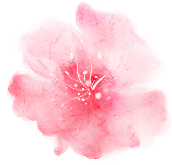 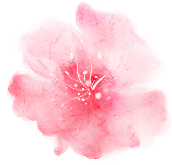 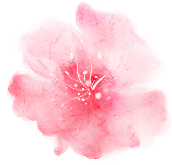 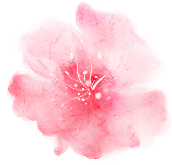 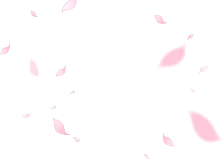 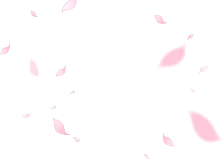 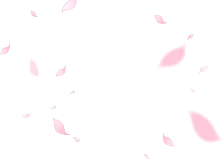 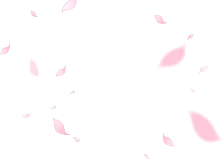 请您在此输入标题
请您在此输入标题
请您在此输入标题
请您在此输入标题
由山东大学在国内首先发起，后扩散到中国各 高校，是一个关爱女生、展现高校女生风采节日
由山东大学在国内首先发起，后扩散到中国各 高校，是一个关爱女生、展现高校女生风采节日
由山东大学在国内首先发起，后扩散到中国各 高校，是一个关爱女生、展现高校女生风采节日
由山东大学在国内首先发起，后扩散到中国各 高校，是一个关爱女生、展现高校女生风采节日
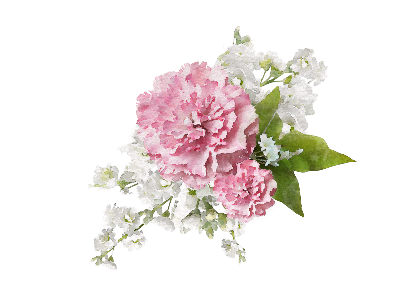 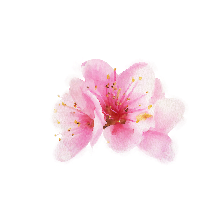 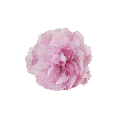 请您在此输入标题
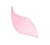 女生节，起源于20世纪80年代末，一般定义在3月7日这一天。
女生节，起源于20世纪80年代末，一般定义在3月7日这一天。
女生节，起源于20世纪80年代末，一般定义在3月7日这一天。
女生节，起源于20世纪80年代末，一般定义在3月7日这一天。
50%
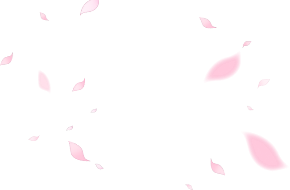 5%
Happy Girl's Day
Happy Girl's Day
Happy Girl's Day
Happy Girl's Day
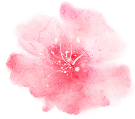 70%
20%
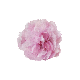 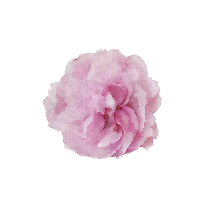 40%
40%
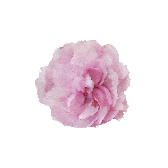 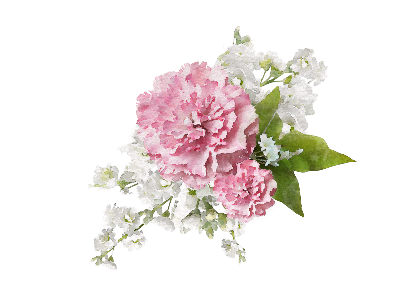 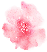 60%
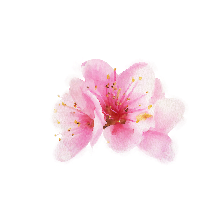 请您在此输入标题
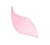 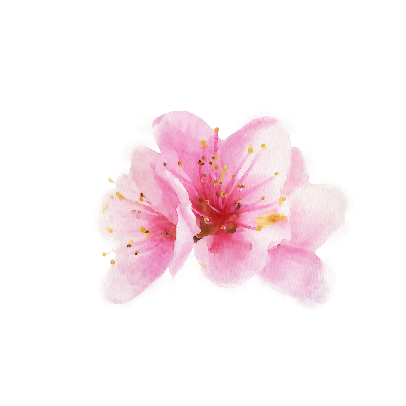 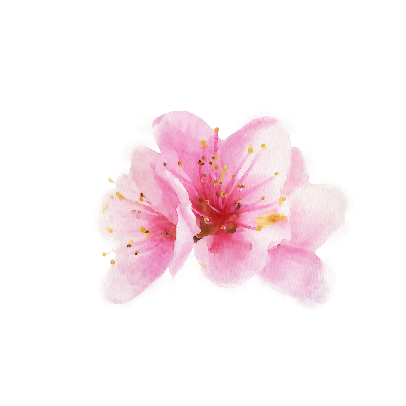 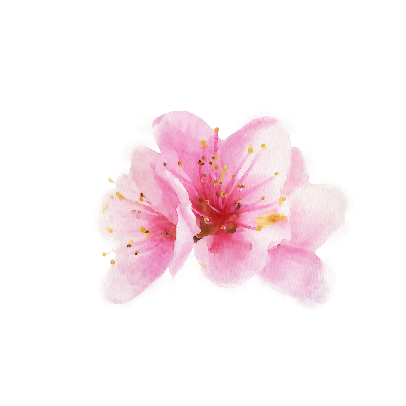 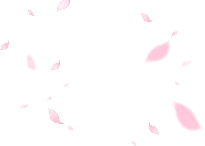 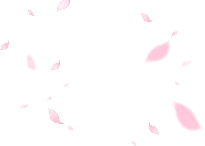 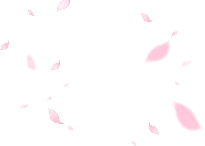 女生节，起源于20世纪80年代末，一般定义在3月7日这一天，三八妇女节前一天。由山东大学在国内首先发起，后扩散到中国各 高校，是一个关爱女生、展现高校女生风采节日。
女生节，起源于20世纪80年代末，一般定义在3月7日这一天，三八妇女节前一天。由山东大学在国内首先发起，后扩散到中国各 高校，是一个关爱女生、展现高校女生风采节日。
女生节，起源于20世纪80年代末，一般定义在3月7日这一天，三八妇女节前一天。由山东大学在国内首先发起，后扩散到中国各 高校，是一个关爱女生、展现高校女生风采节日。
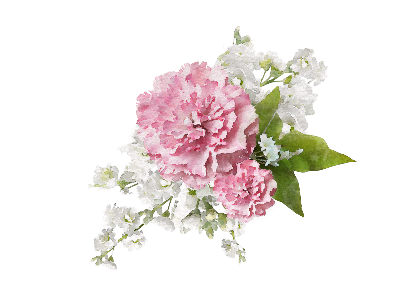 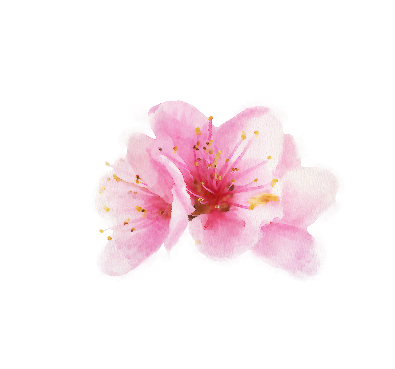 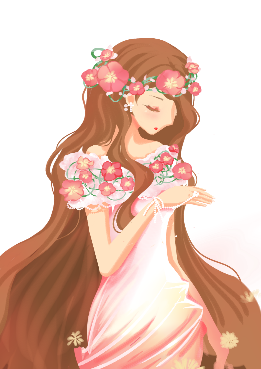 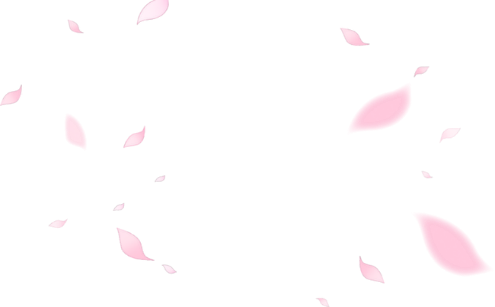 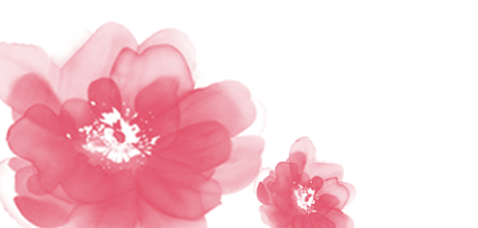 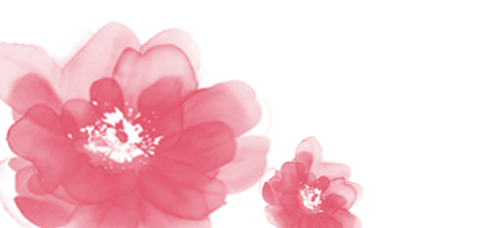 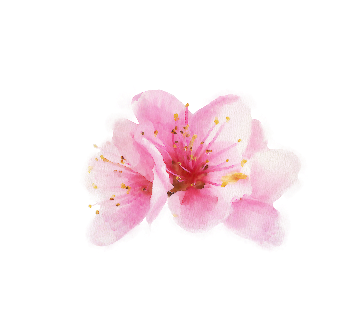 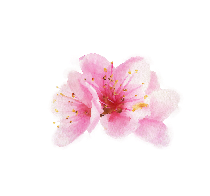 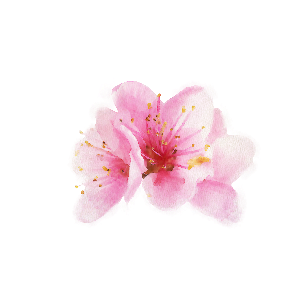 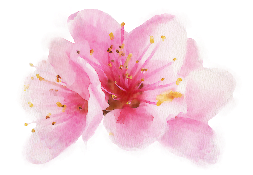 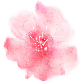 Happy Girl's Day
请在此输入标题
贰
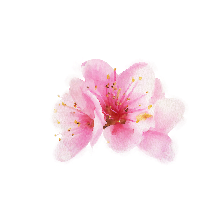 请您在此输入标题
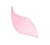 输入文本
输入文本
输入文本
输入文本
ADD TEXT
ADD TEXT
ADD TEXT
ADD TEXT
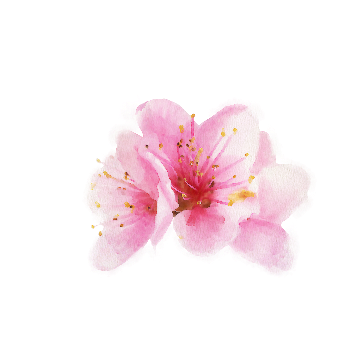 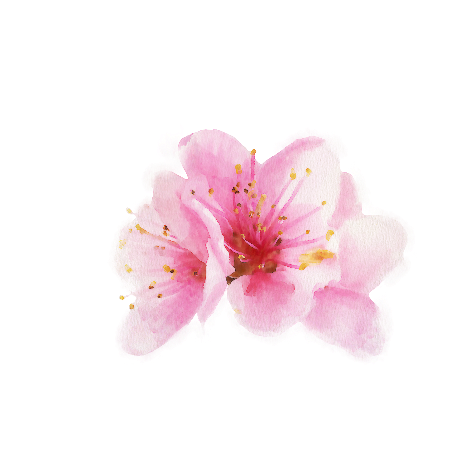 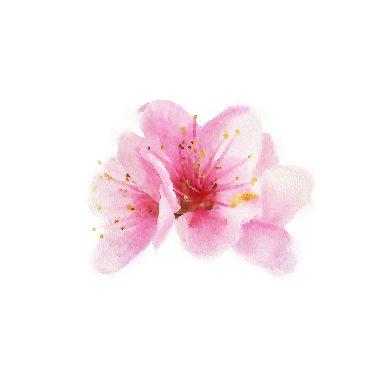 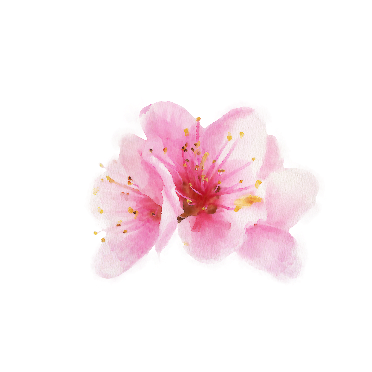 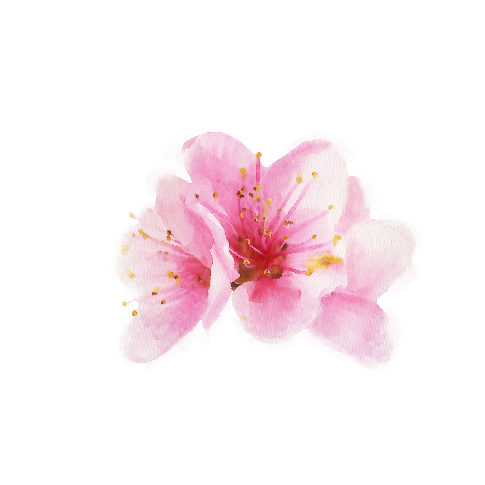 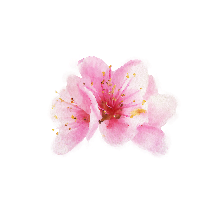 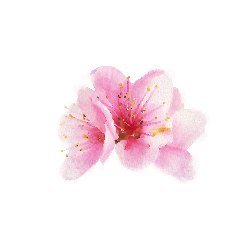 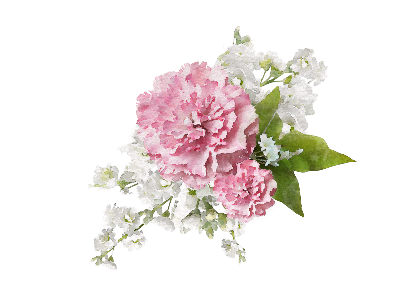 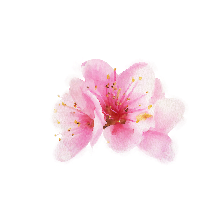 请您在此输入标题
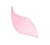 2003年
女生节
……
女生节
开始于
2005年
女生节
2019年
女生节
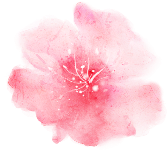 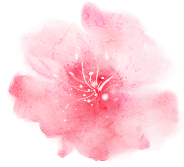 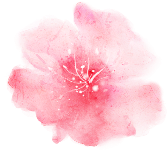 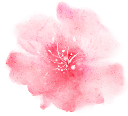 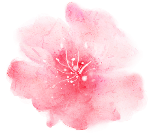 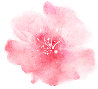 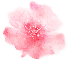 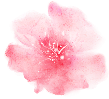 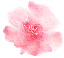 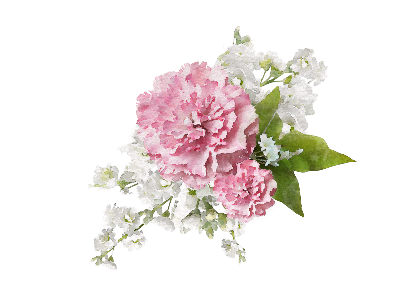 努力
共赢
团结
Girl's Day
Girl's Day
Girl's Day
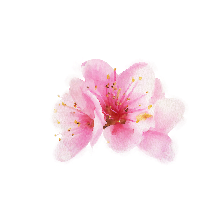 请您在此输入标题
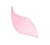 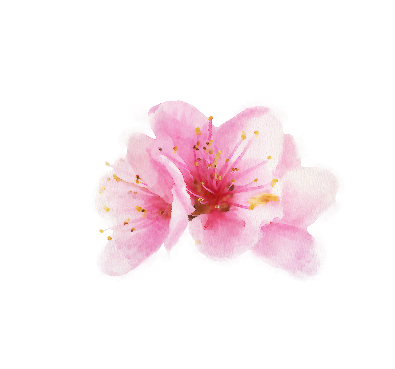 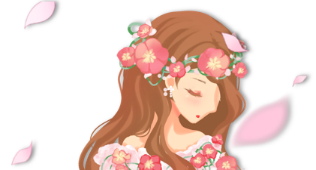 女生节，起源于20世纪80年代末，一般定义在3月7日这一天。
女生节，起源于20世纪80年代末，一般定义在3月7日这一天。
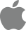 Happy Girl's Day
Happy Girl's Day
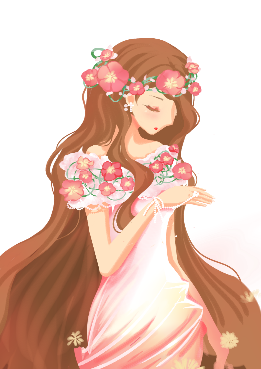 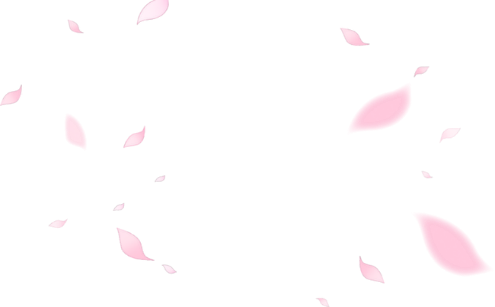 Happy Girl's Day
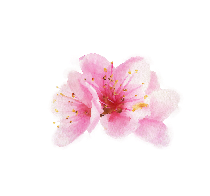 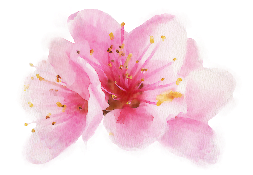 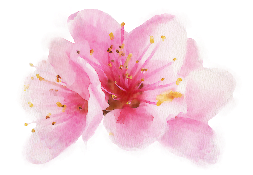 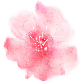 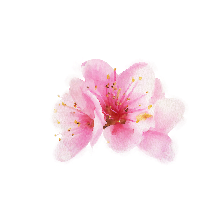 请您在此输入标题
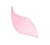 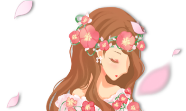 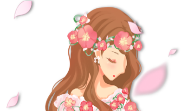 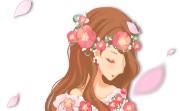 请您在此输入标题
请您在此输入标题
请您在此输入标题
由山东大学在国内首先发起，后扩散到中国各 高校，是一个关爱女生、展现高校女生风采节日
由山东大学在国内首先发起，后扩散到中国各 高校，是一个关爱女生、展现高校女生风采节日
由山东大学在国内首先发起，后扩散到中国各 高校，是一个关爱女生、展现高校女生风采节日
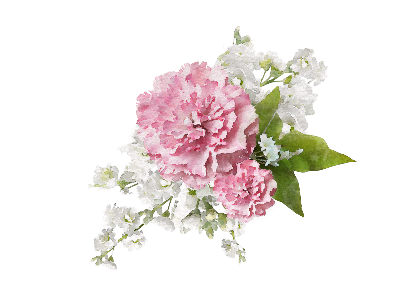 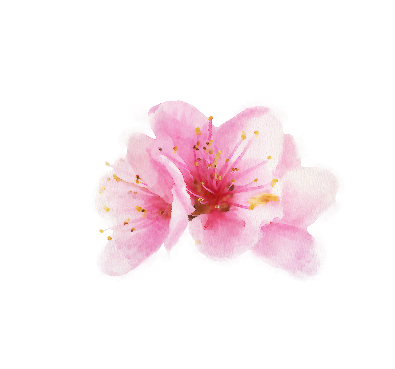 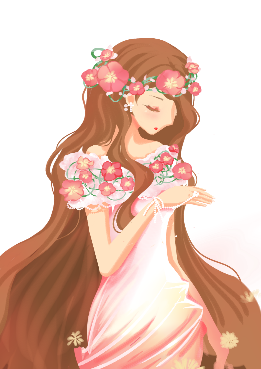 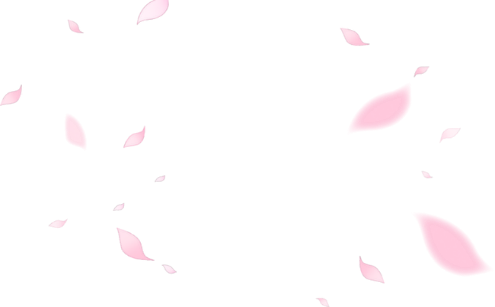 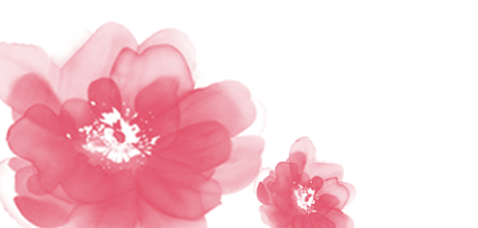 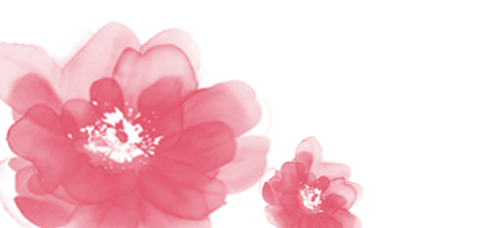 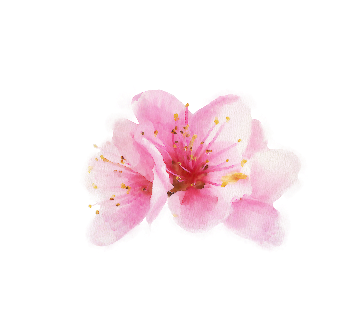 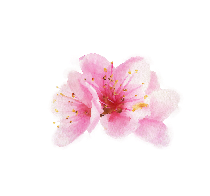 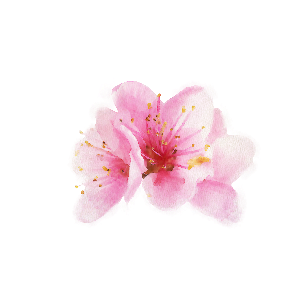 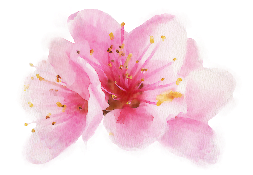 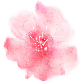 Happy Girl's Day
请在此输入标题
叁
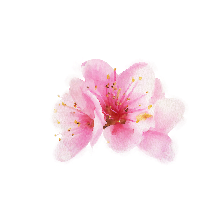 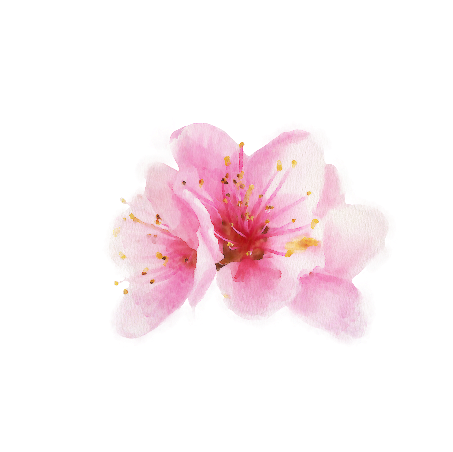 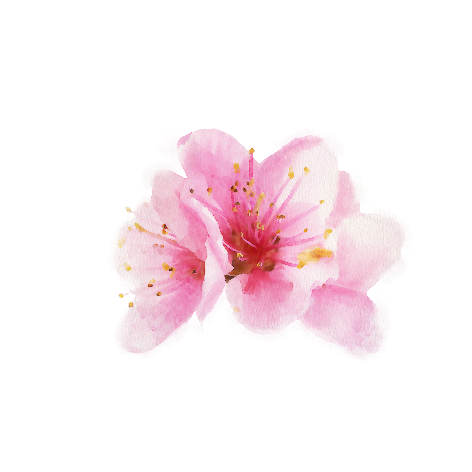 请您在此输入标题
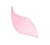 请您在此输入标题
请您在此输入标题
由山东大学在国内首先发起，后扩散到中国各 高校，是一个关爱女生、展现高校女生风采节日
由山东大学在国内首先发起，后扩散到中国各 高校，是一个关爱女生、展现高校女生风采节日
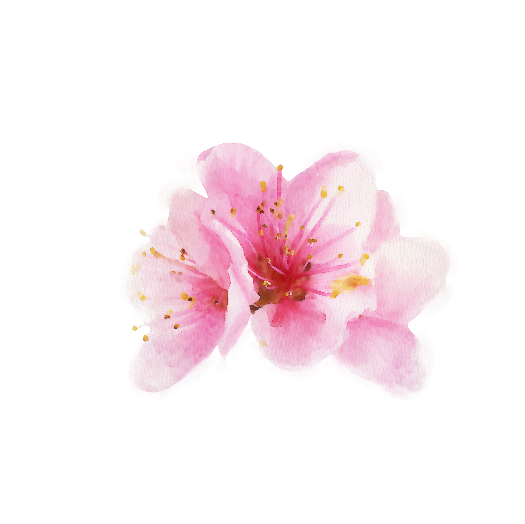 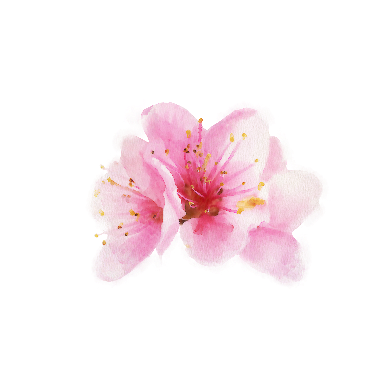 请您在此输入标题
请您在此输入标题
由山东大学在国内首先发起，后扩散到中国各 高校，是一个关爱女生、展现高校女生风采节日
由山东大学在国内首先发起，后扩散到中国各 高校，是一个关爱女生、展现高校女生风采节日
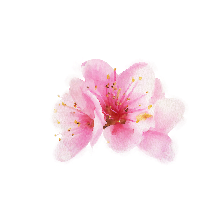 请您在此输入标题
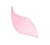 70%
57%
请您在此输入标题
请您在此输入标题
请您在此输入标题
请您在此输入标题
由山东大学在国内首先发起，后扩散到中国各 高校，是一个关爱女生、展现高校女生风采节日
由山东大学在国内首先发起，后扩散到中国各 高校，是一个关爱女生、展现高校女生风采节日
由山东大学在国内首先发起，后扩散到中国各 高校，是一个关爱女生、展现高校女生风采节日
由山东大学在国内首先发起，后扩散到中国各 高校，是一个关爱女生、展现高校女生风采节日
68%
78%
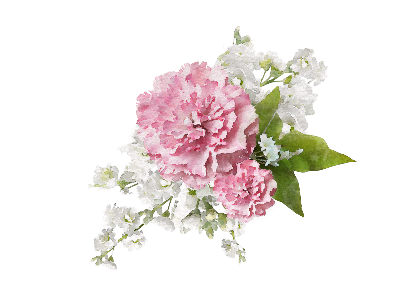 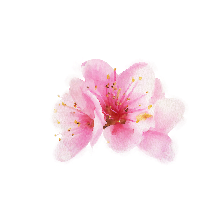 请您在此输入标题
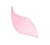 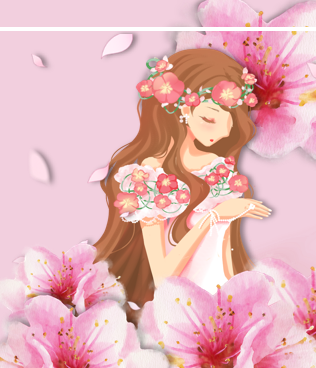 女生节快乐
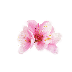 由山东大学在国内首先发起，后扩散到中国各 高校，是一个关爱女生、展现高校女生风采节日
女生节快乐
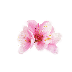 由山东大学在国内首先发起，后扩散到中国各 高校，是一个关爱女生、展现高校女生风采节日
女生节快乐
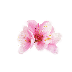 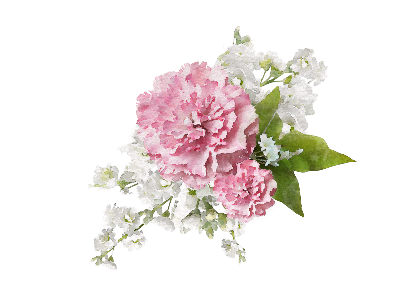 由山东大学在国内首先发起，后扩散到中国各 高校，是一个关爱女生、展现高校女生风采节日
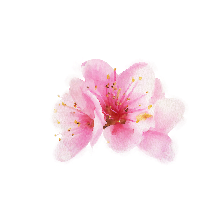 请您在此输入标题
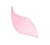 女生节快乐~
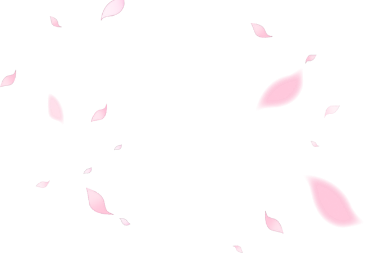 女生节快乐~
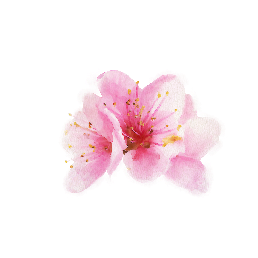 由山东大学在国内首先发起，后扩散到中国各个高校。
由山东大学在国内首先发起，后扩散到中国各个高校。
女生节快乐~
女生节快乐~
由山东大学在国内首先发起，后扩散到中国各个高校。
由山东大学在国内首先发起，后扩散到中国各个高校。
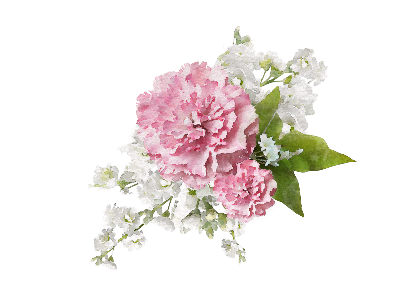 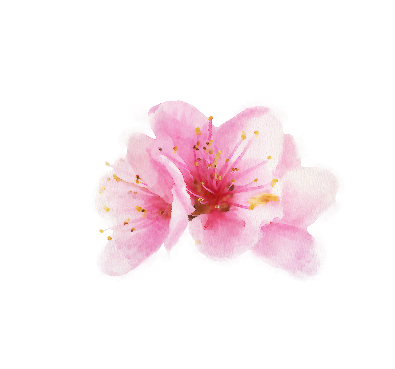 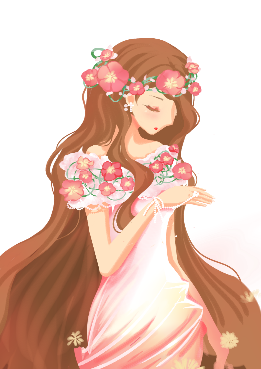 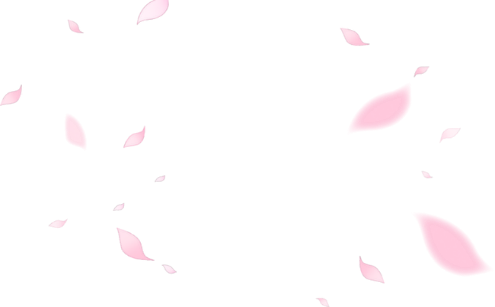 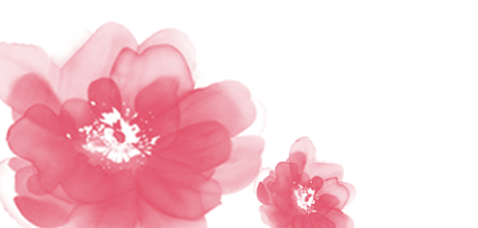 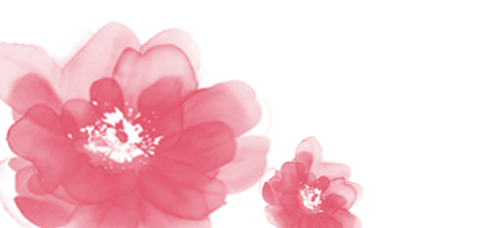 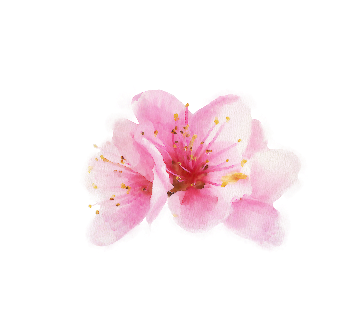 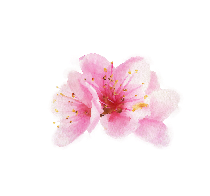 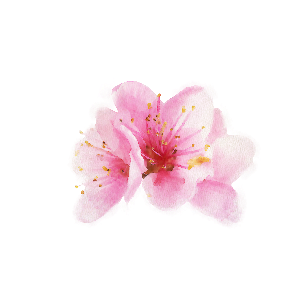 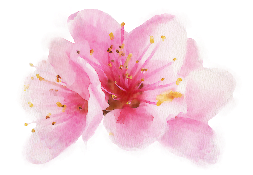 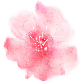 Happy Girl's Day
请在此输入标题
肆
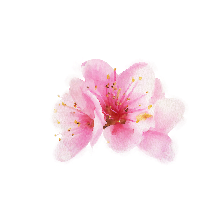 请您在此输入标题
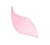 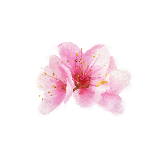 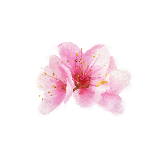 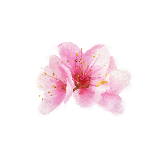 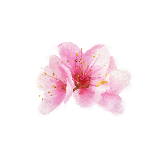 女生节快乐~
女生节快乐~
女生节快乐~
女生节快乐~
女生节，起源于20世纪80年代末，一般定义在3月7日这一天。
女生节，起源于20世纪80年代末，一般定义在3月7日这一天。
女生节，起源于20世纪80年代末，一般定义在3月7日这一天。
女生节，起源于20世纪80年代末，一般定义在3月7日这一天。
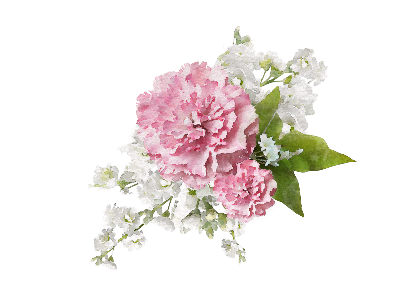 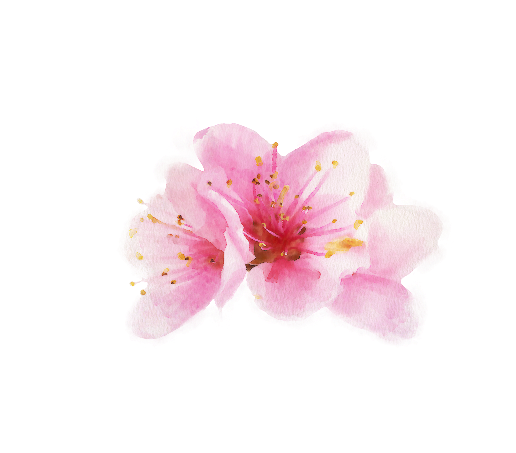 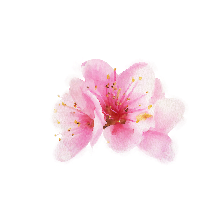 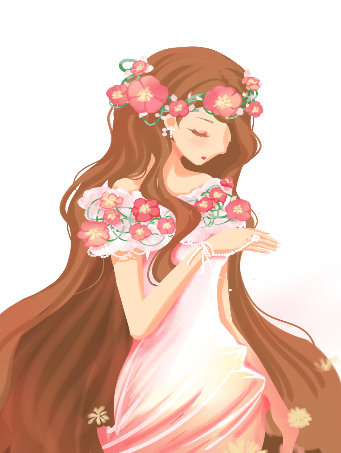 请您在此输入标题
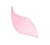 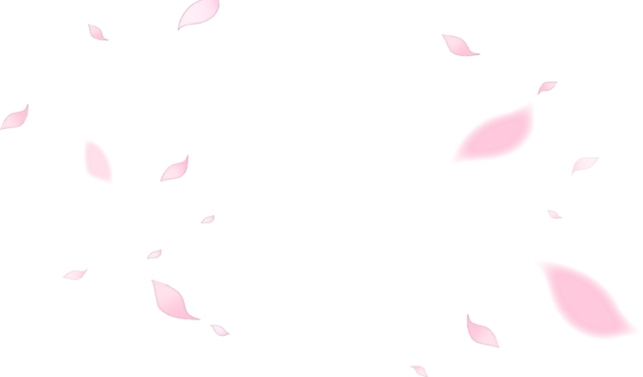 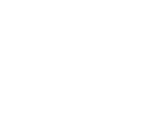 女生节快乐~
Happy Girl's Day
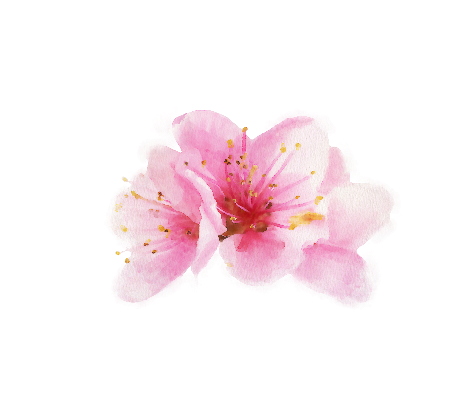 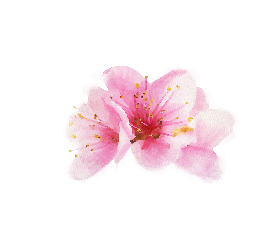 女生节，起源于20世纪80年代末，一般定义在3月7日这一天，三八妇女节前一天。由山东大学在国内首先发起，后扩散到中国各 高校，是一个关爱女生、展现高校女生风采节日
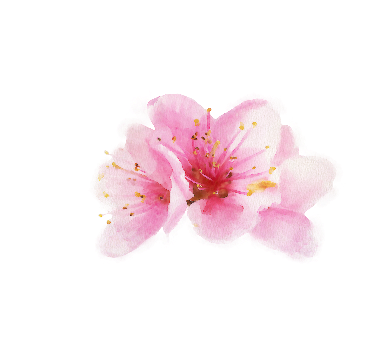 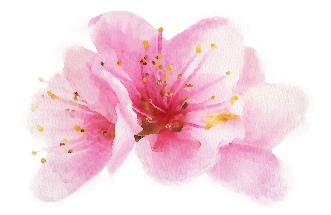 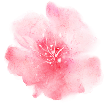 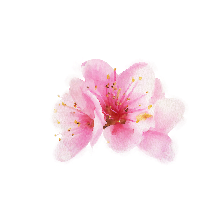 请您在此输入标题
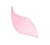 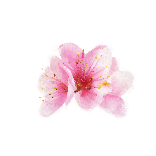 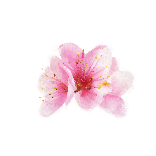 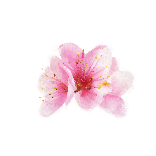 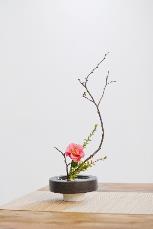 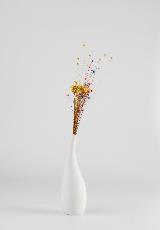 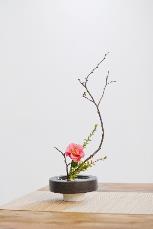 女生节快乐~
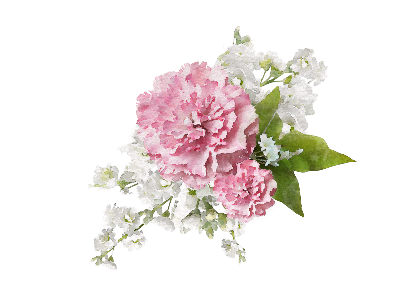 女生节，起源于20世纪80年代末，
一般定义在3月7日这一天，三八妇女节前一天。由山东大学在国内首先发起，
后扩散到中国各 高校，是一个关爱女生、展现高校女生风采节日
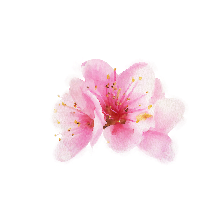 请您在此输入标题
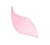 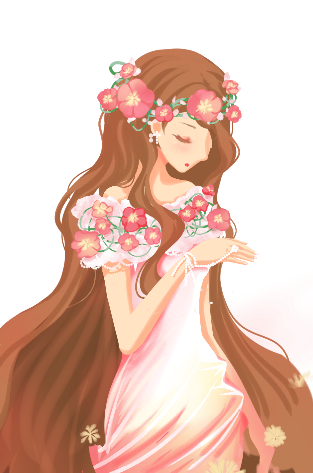 女生节快乐~
女生节，起源于20世纪80年代末，一般定义在3月7日这一天，三八妇女节前一天。由山东大学在国内首先发起，后扩散到中国各 高校，是一个关爱女生、展现高校女生风采节日。
Happy Girl's Day
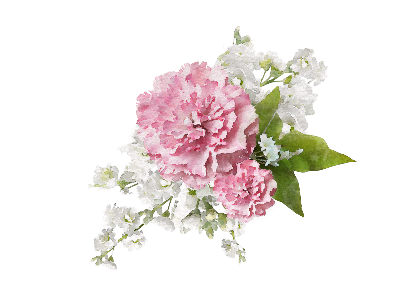 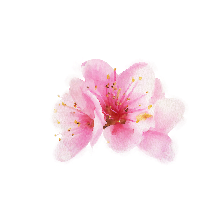 请您在此输入标题
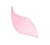 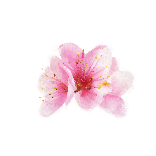 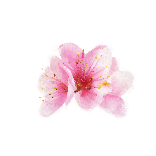 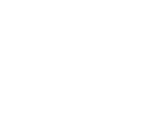 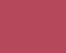 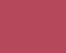 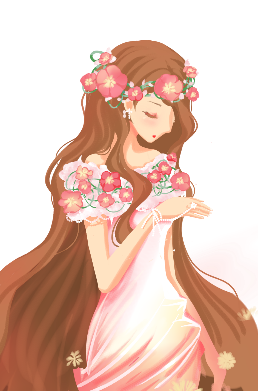 女生节快乐~
女生节，起源于20世纪80年代末，一般定义在3月7日这一天，三八妇女节前一天。由山东大学在国内首先发起，后扩散到中国各 高校，是一个关爱女生、展现高校女生风采节日。
Happy Girl's Day
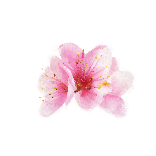 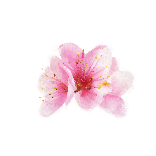 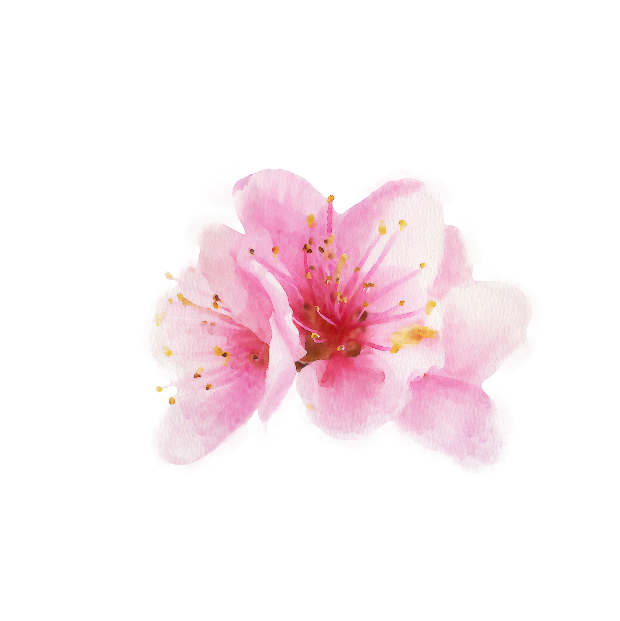 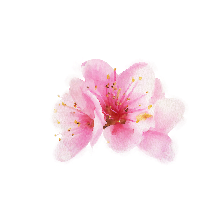 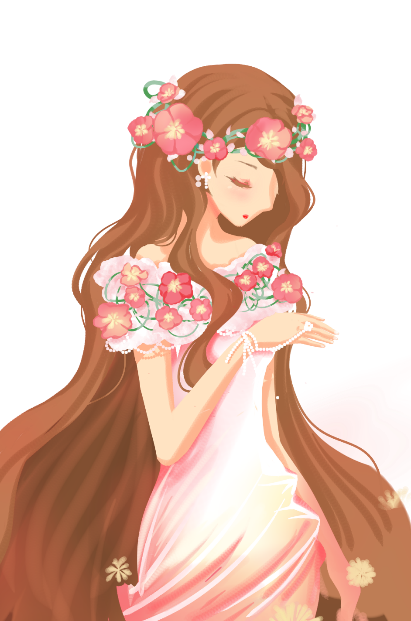 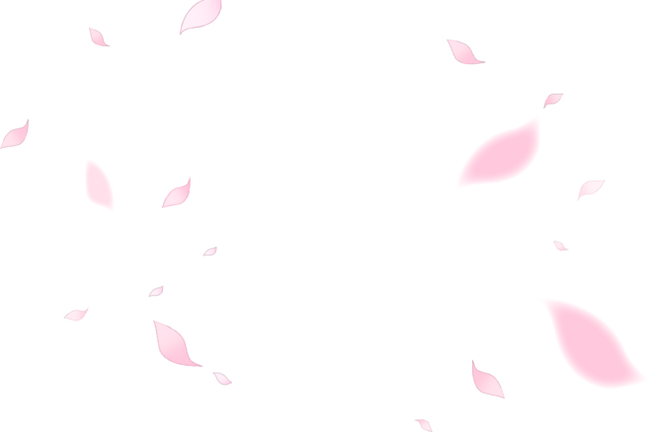 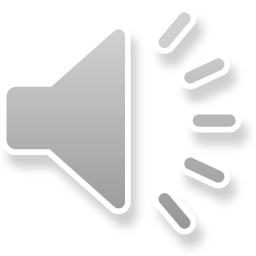 Hi~
女孩
3月7日女生节，快来和你的女孩约会吧！
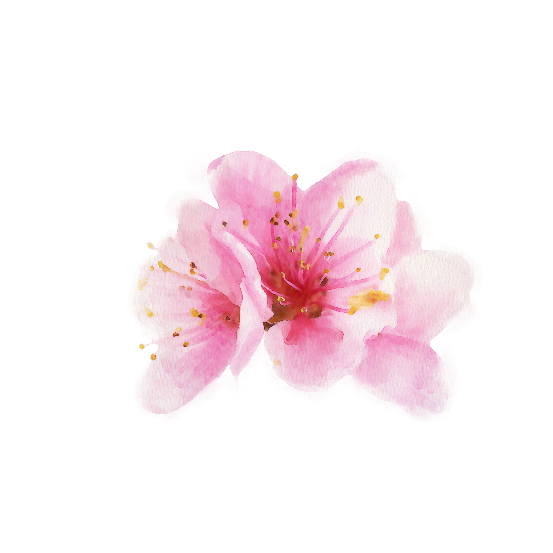 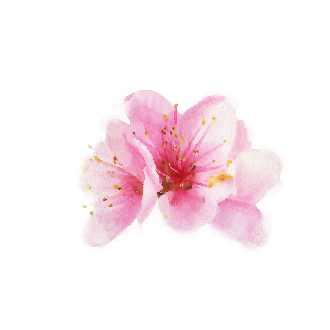 Happy Girl's Day
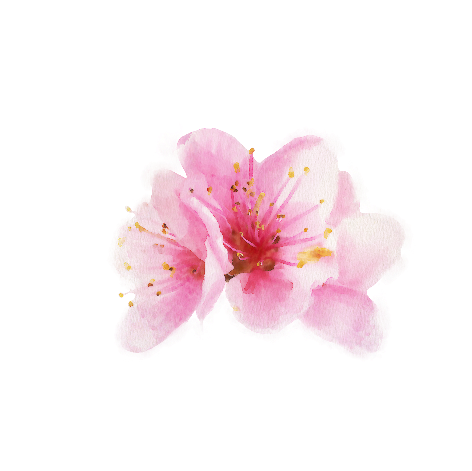 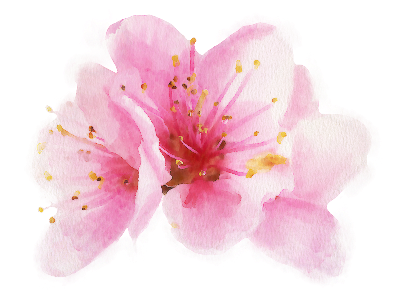 汇报人：XXX
汇报时间：2019年3月7日
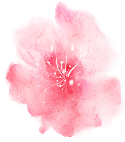 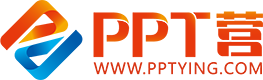 10000+套精品PPT模板全部免费下载
PPT营
www.pptying.com
[Speaker Notes: 模板来自于 https://www.pptying.com    【PPT营】]